«Сигналы регулирования дорожного движения»(материал для детей старшего дошкольного возраста)
Подготовила: 
воспитатель  Воробьева О. Н.
МБДОУ «Детский сад № 34 «Русская сказка» город Смоленск
Цель: обобщить знания о видах светофора и его сигналах, о регулировщике.
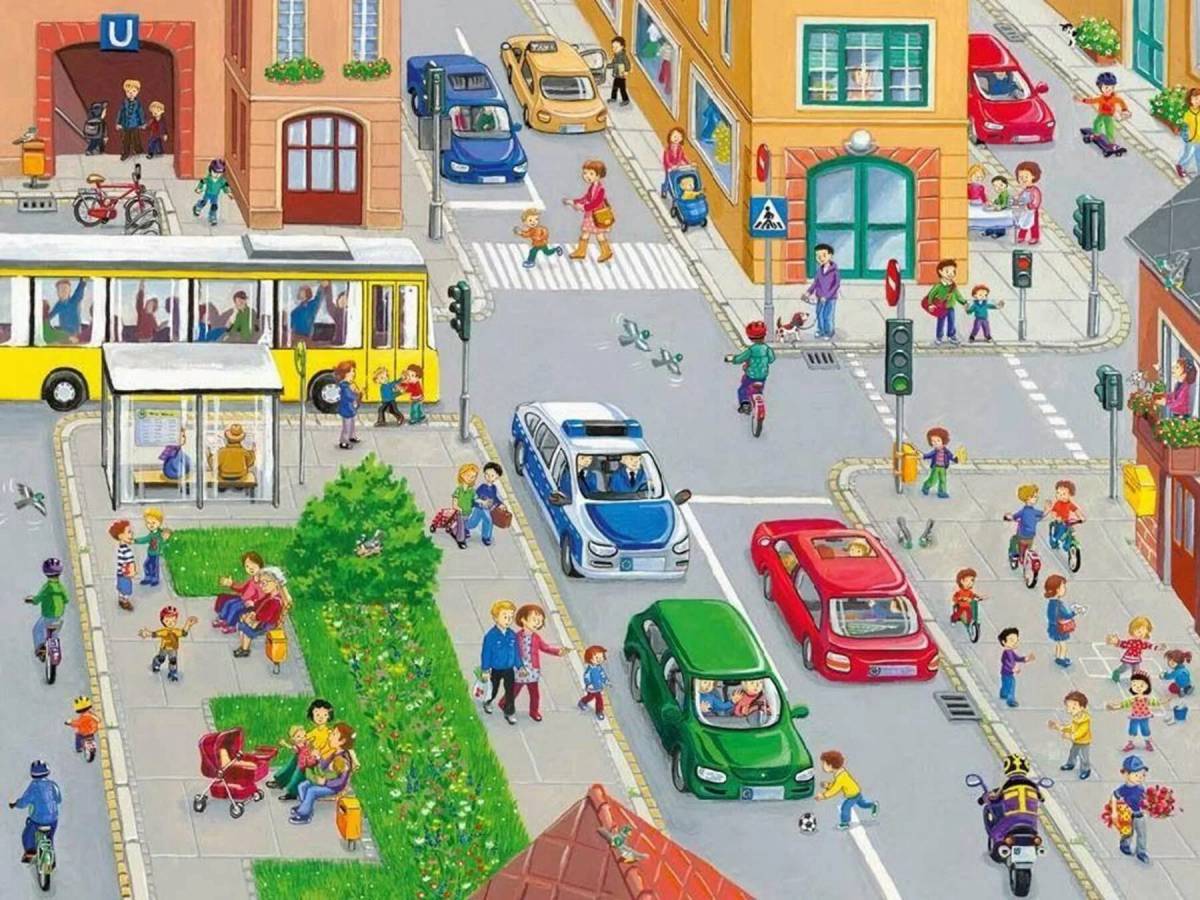 Загадка: у него глаза цветные, не глаза, а два огня. Он по очереди ими сверху смотрит на меня, мы его, конечно, знаем. Да и как его не знать? Мы отлично понимаем все, что хочет он сказать?
Что это?
Для кого? (пешеходы)
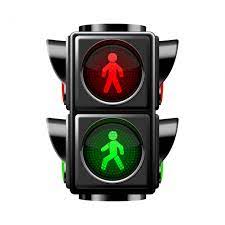 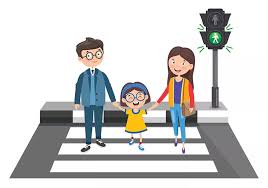 Игра «Доскажи словечко».
Если красный свет горит –
Это значит путь…(закрыт).
Светофор мигнул, и раз-
Вдруг открыл зеленый…(глаз).
-Вот теперь другое дело, -
Цвет зеленый говорит. –
Вот теперь идите смело –
Пешеходам путь…(открыт).
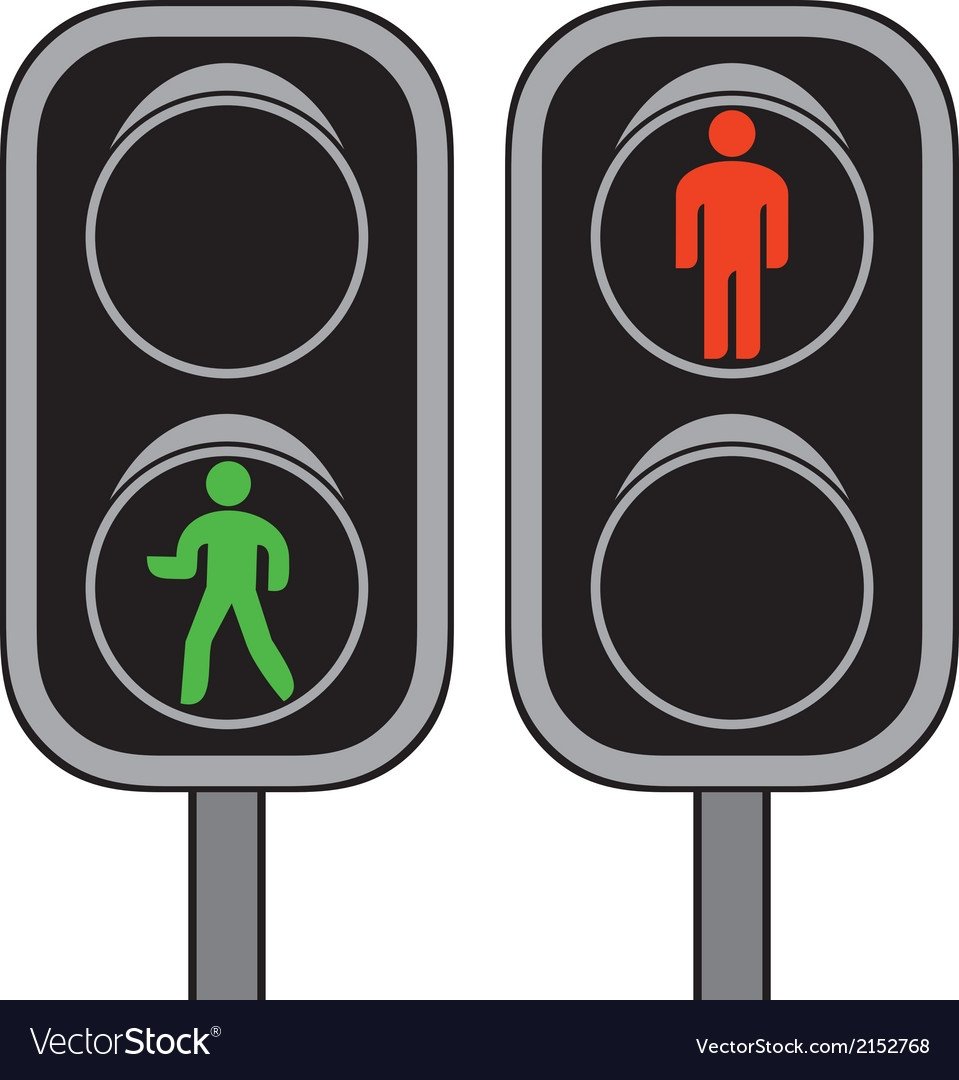 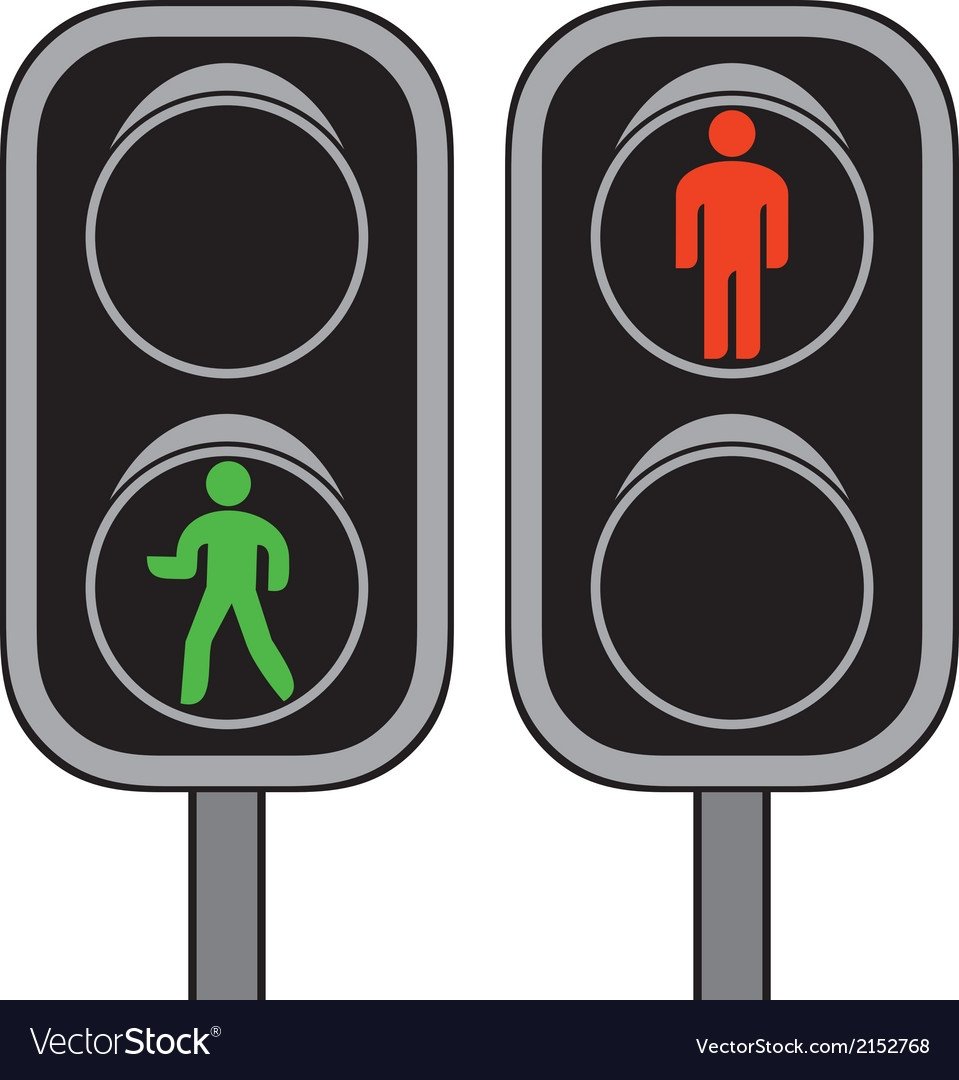 Загадка: на самом перекрестке висит колдун трехглазый, но никогда не смотрит тремя глазами зразу. Откроет красный глаз: «Ни с места! Съем сейчас!». Откроет желтый глаз «Предупреждаю вас!». Мигнет зеленым глазом – и всех пропустит разом!
Что это?
Для чего?(транспорт)
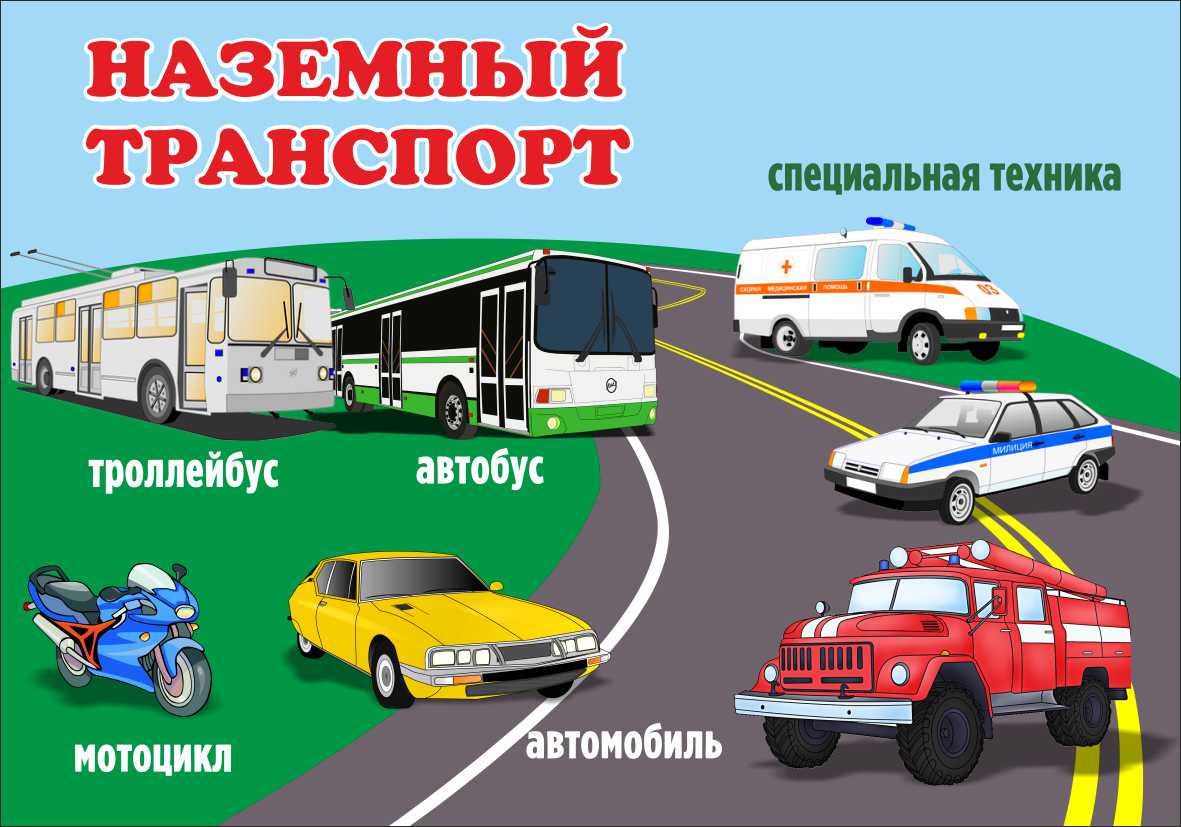 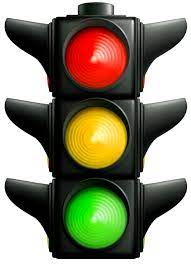 Игра «Угадай – ка».
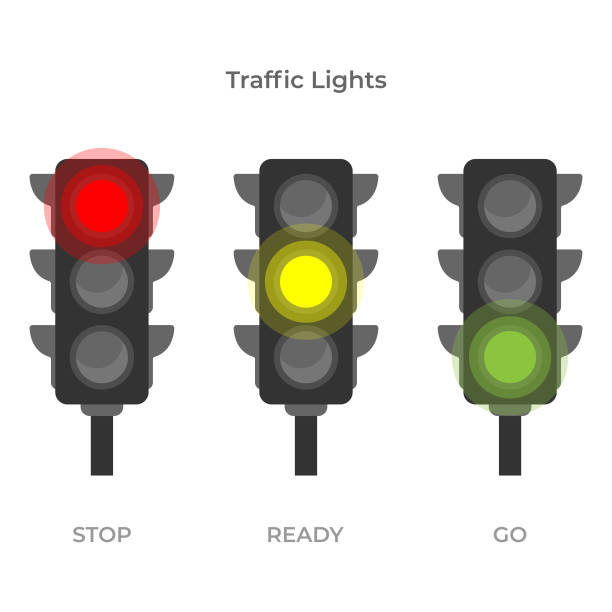 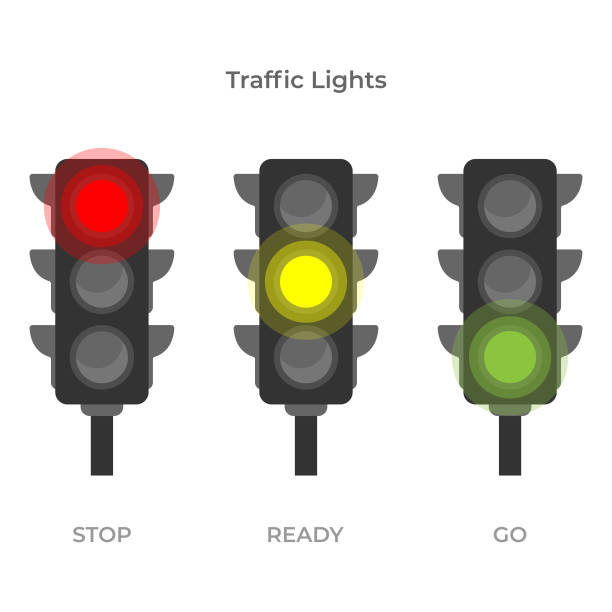 Никому проезда нет,
Если вспыхнул этот  свет (красный).

Приготовьтесь, этот свет нам говорит, не спешите, и сигнала ждите
     (желтый).
Каждый должен дать ответ на какой нам ехать свет? (зеленый).
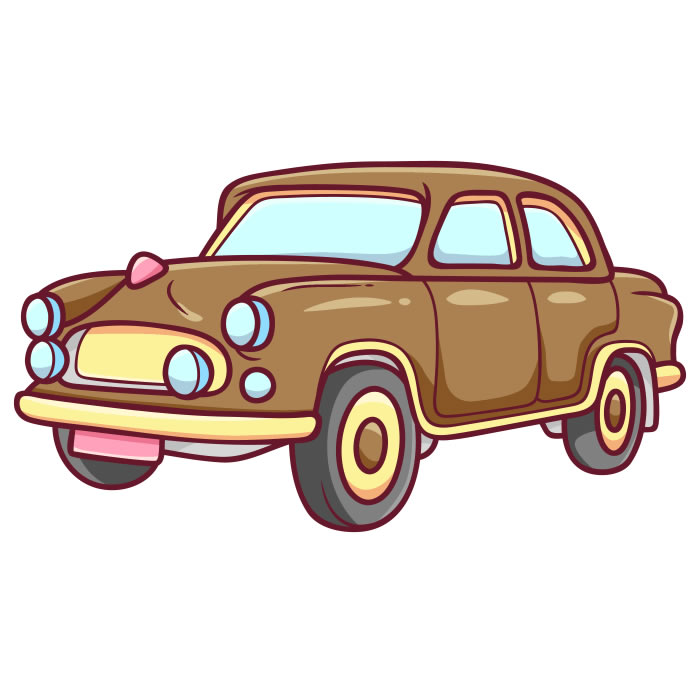 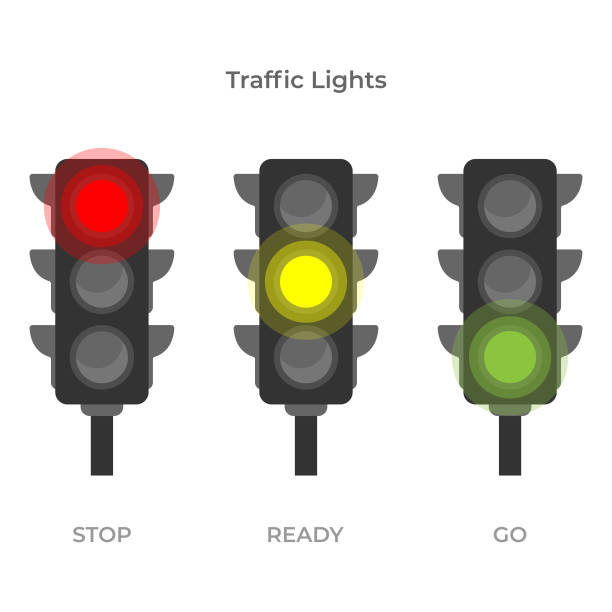 На посту в любое время                                                  Остановить поток прохожихДежурный ловкий постовой,                                          И пропустить грузовики.Он управляет сразу всеми,                                              Посмотри, силач какой:Кто перед ним на мостовой.                                            На ходу одной рукойНикто на свете так не может                                           Останавливать привыкОдним движением руки                                                   Пятитонный грузовик.    (С. Я. Маршак)
Кто это?
Для кого и чего? (своими жестами он ведет важный разговор со всеми машинами и пешеходами)
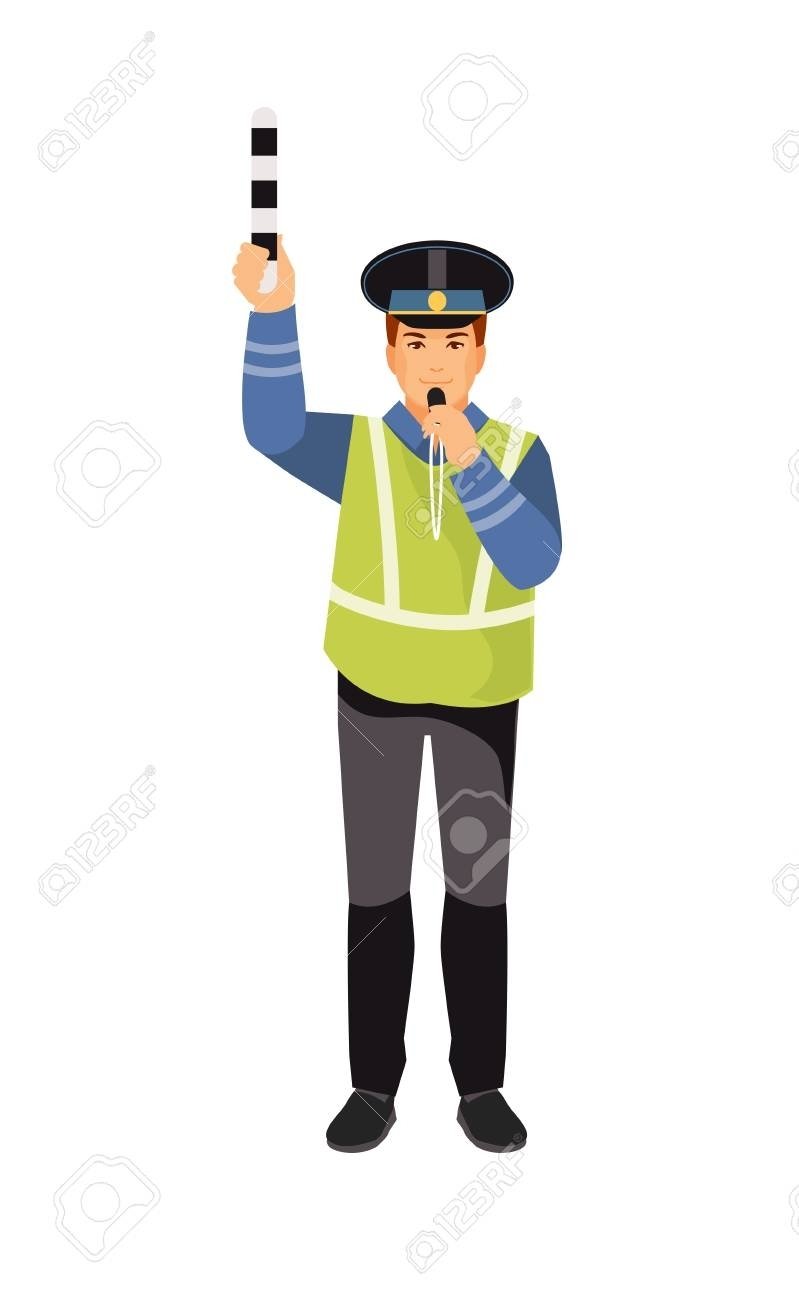 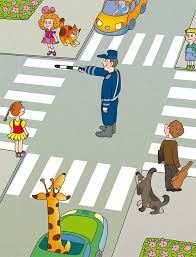 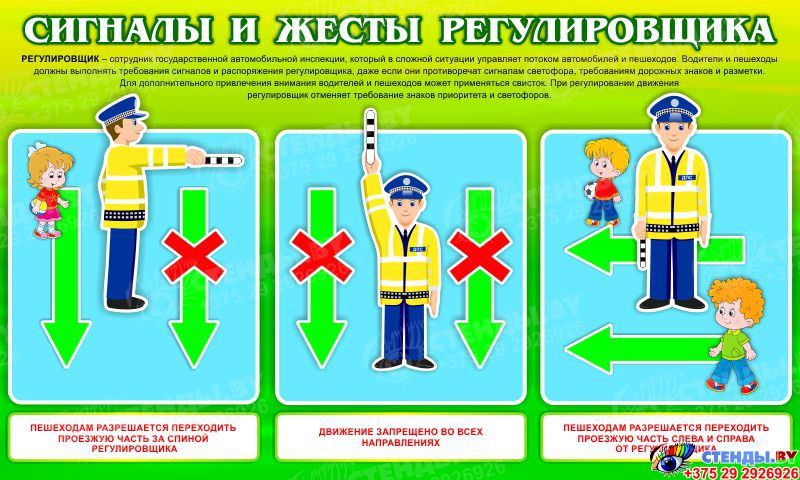 Сигналы регулировщика.     Если руку подниму,                                                                                                Нет движенья никому.
Можно перейти дорогу за его спиной или перед его лицом.
Можно переходить можно ту дорогу, которая находится у него за спиной.
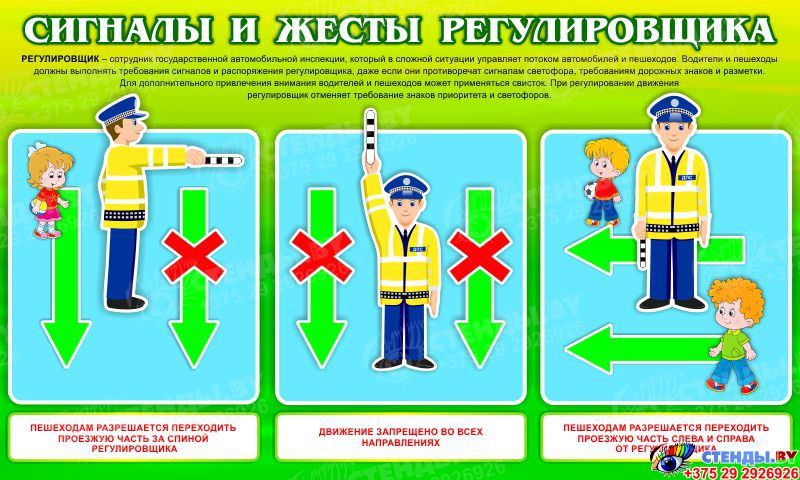 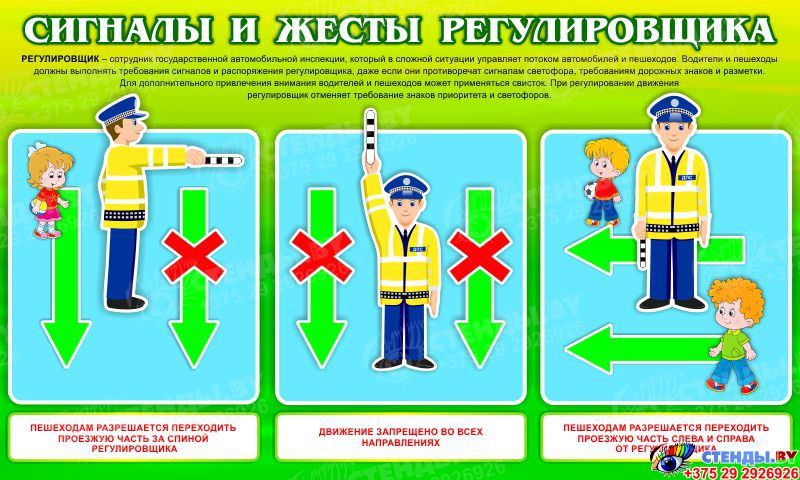 Будьте внимательны на дорогах!